1º Fórum IBMEC do Agronegócio: Integração eInfraestrutura Logística
Painel 2 - Logística de Escoamento: Rodovias, Ferrovias eTerminais Portuários
Mauricio Endo
KPMG
1 de setembro de 2016
Produção de soja e milho no Brasil
CAGR= 6,4% (Crescimento Total = 75%)
CAGR= 8,0% (Crescimento Total = 99%)
Fonte: CONAB
Maiores exportadores de soja e milho
Na cultura do milho os Estados Unidos são os maiores produtores e exportadores mundiais, representando 41% do Mercado. 
O Brasil é o terceiro maior exportador de milho no mundo com 15% do comércio mundial na safra de 2015/2016
O Brasil é o Segundo maior produtor de Soja no mundo, atrás apenas dos Estados Unidos.
Porém, o País é o principal exportador mundial e junto com os Estados Unidos somaram 81% das exportações mundiais na safra de 2015/16.
Fonte:FIESP
Ranking de Infraestrutura - WEF
De acordo com o Ranking de qualidade de infraestrutura do WEF de 2016, o Brasil está na posição 74 de 140 países.
11
14
16
39
59
45
69
87
74
84
89
118
Fonte: WEF
Ranking de Infraestrutura - WEF
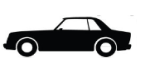 Rodovias – 121ª posição de 140 países
14
25
35
41
42
54
109
111
121
126
138
132
Fonte: WEF
Ranking de Infraestrutura - WEF
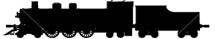 Ferrovias – 98ª posição de 108 países
15
16
19
94
98
104
Fonte: WEF
Ranking de Infraestrutura - WEF
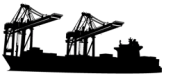 Portos – 120ª posição de 140 países
10
21
32
35
50
57
81
85
93
108
110
120
Fonte: WEF
Densidade de infraestrutura rodoviária e ferroviária
Densidade de Infraestrutura Rodoviária dos maiores exportadores de Soja e Milho no mundo
Densidade de Infraestrutura Ferroviária dos maiores exportadores de Soja e Milho no mundo
Fonte: CNT
Investimento em infraestrutura
Fonte: ABDIB
Obrigado
Mauricio EndoSócio-Líder de Governo e Infraestrutura
KPMG no Brasil 
+ 55 11 3940 8322 
mendo@kpmg.com.br
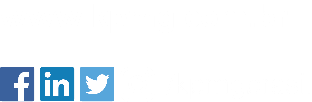